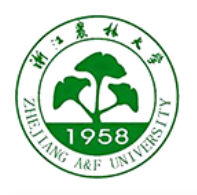 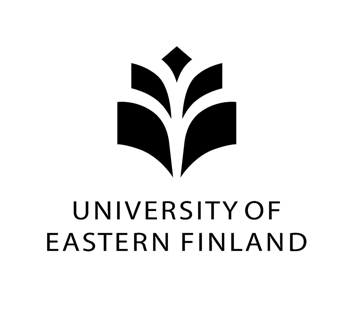 Diurnal and seasonal variations in carbon ﬂuxes in bamboo forests during the growing season 
in Zhejiang province, China
Liang Chen1,2,3 • Yuli Liu2,3,4 • Guomo Zhou2,3,4 • Fangjie Mao2,3,4
Huaqiang Du2,3,4 • Xiaojun Xu2,3,4 • Pingheng Li2,3,4 • Xuejian Li2,3,4
1 Faculty of Science and Forestry, Department of Environmental and Biological Science, University of Eastern Finland, Finland
2 State Key Laboratory of Subtropical Silviculture, Zhejiang A & F University, Lin’an 311300, Zhejiang, China
3 Key Laboratory of Carbon Cycling in Forest Ecosystems and Carbon Sequestration of Zhejiang Province, Zhejiang A & F University, Lin’an  
   311300, People’s Republic of China
4 School of Environmental and Resources Science, Zhejiang A & F University, Lin’an 311300, People’s Republic of China
https://liangchen3519.github.io/
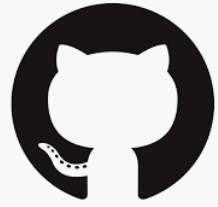 Introduction    Materials & Methods    Results    Conclusions
Contents
Contents
① Introduction
Background
Aims

② Materials & Methods
Site description
Measurements and data acquisition
Data processing and gap ﬁlling
③ Results
Daily and monthly variations in C ﬂuxes at LB site and MB site
Response of carbon ﬂuxes to environmental variables
④ Conclusions
2
Introduction    Materials & Methods    Results    Conclusions
Background
Background
Zhejiang province
Has the largest area of bamboo forest with 0.83 million ha in China
Moso bamboo 
(Phyllostachys heterocycla)
Lei bamboo
(Phyllostachys praecox)
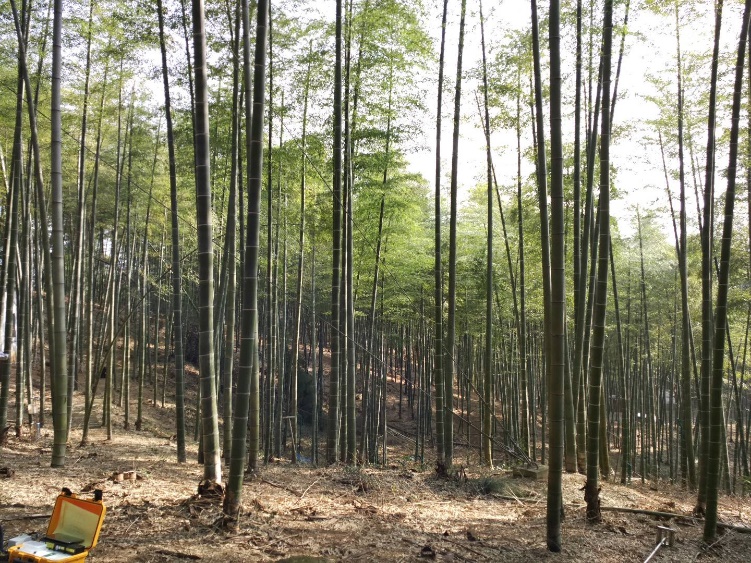 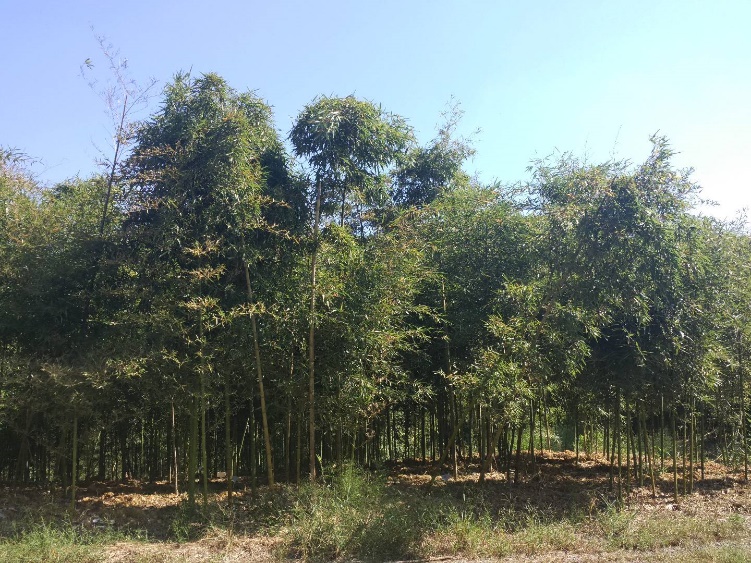 3
Introduction    Materials & Methods    Results    Conclusions
Background
Background
Moso bamboo 
(Phyllostachys heterocycla)
Lei bamboo
(Phyllostachys praecox)
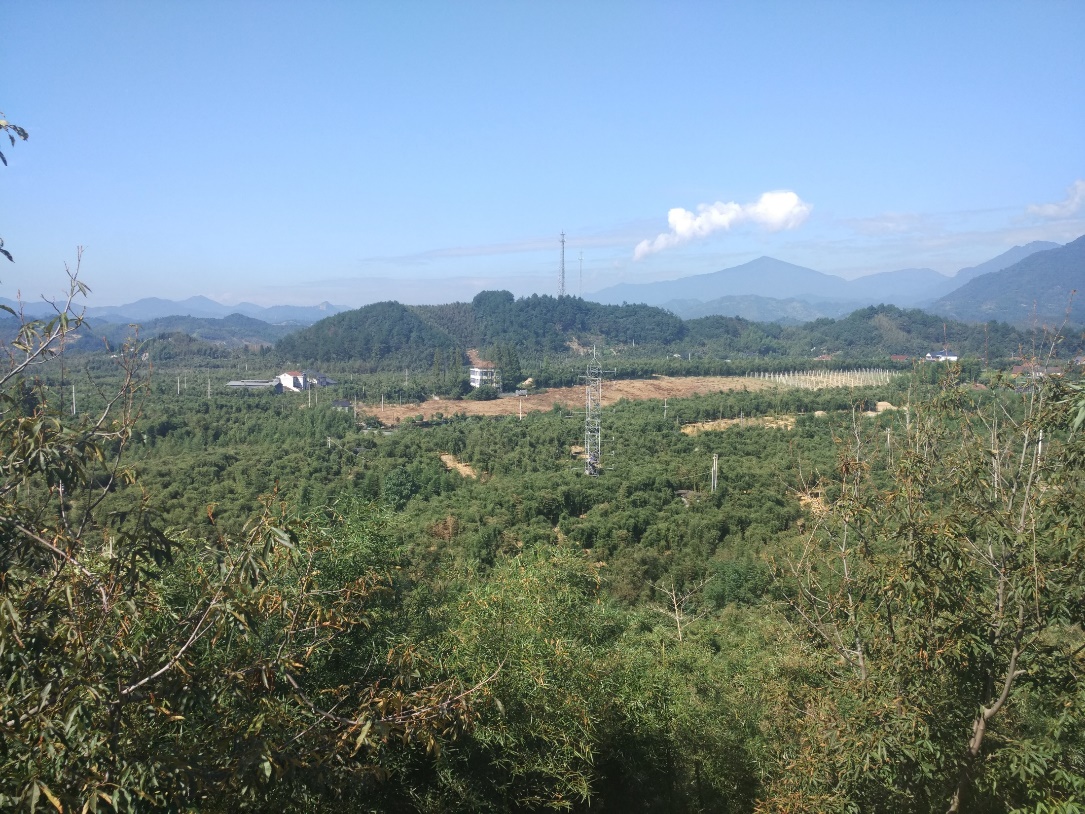 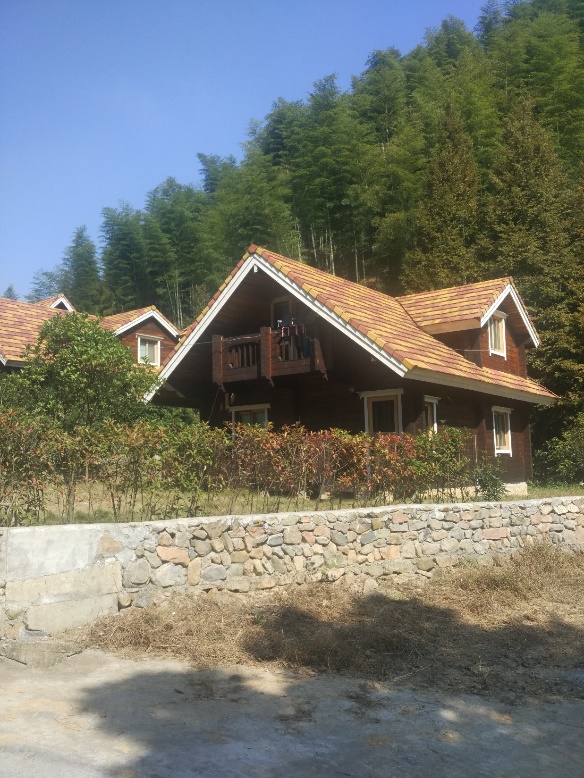 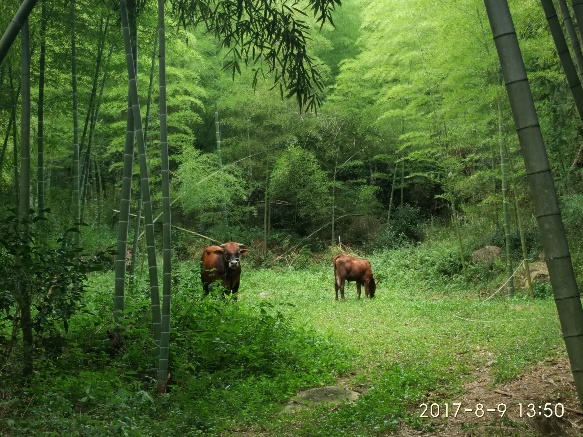 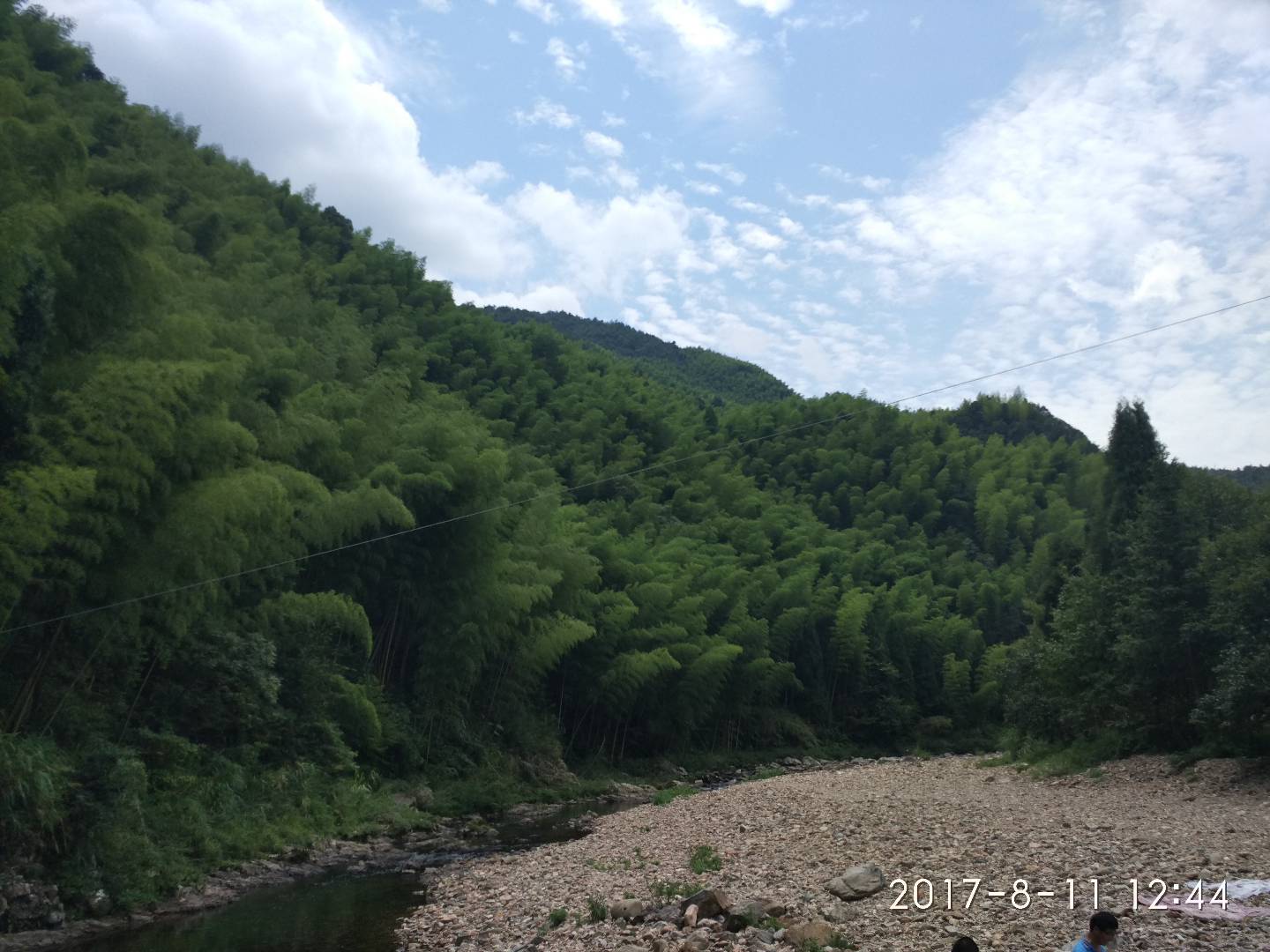 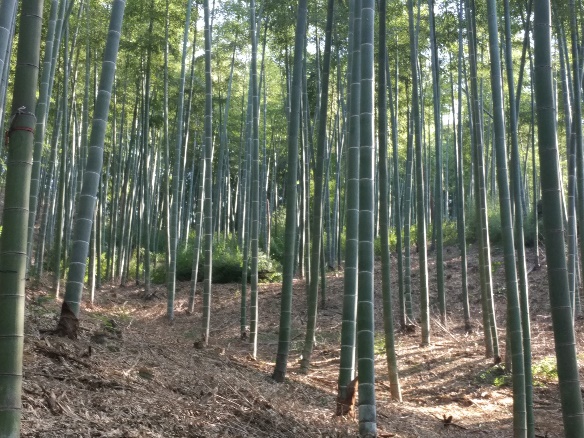 4
Introduction    Materials & Methods    Results    Conclusions
Background
Background
Moso bamboo 
(Phyllostachys heterocycla)
Canopy height
July to September
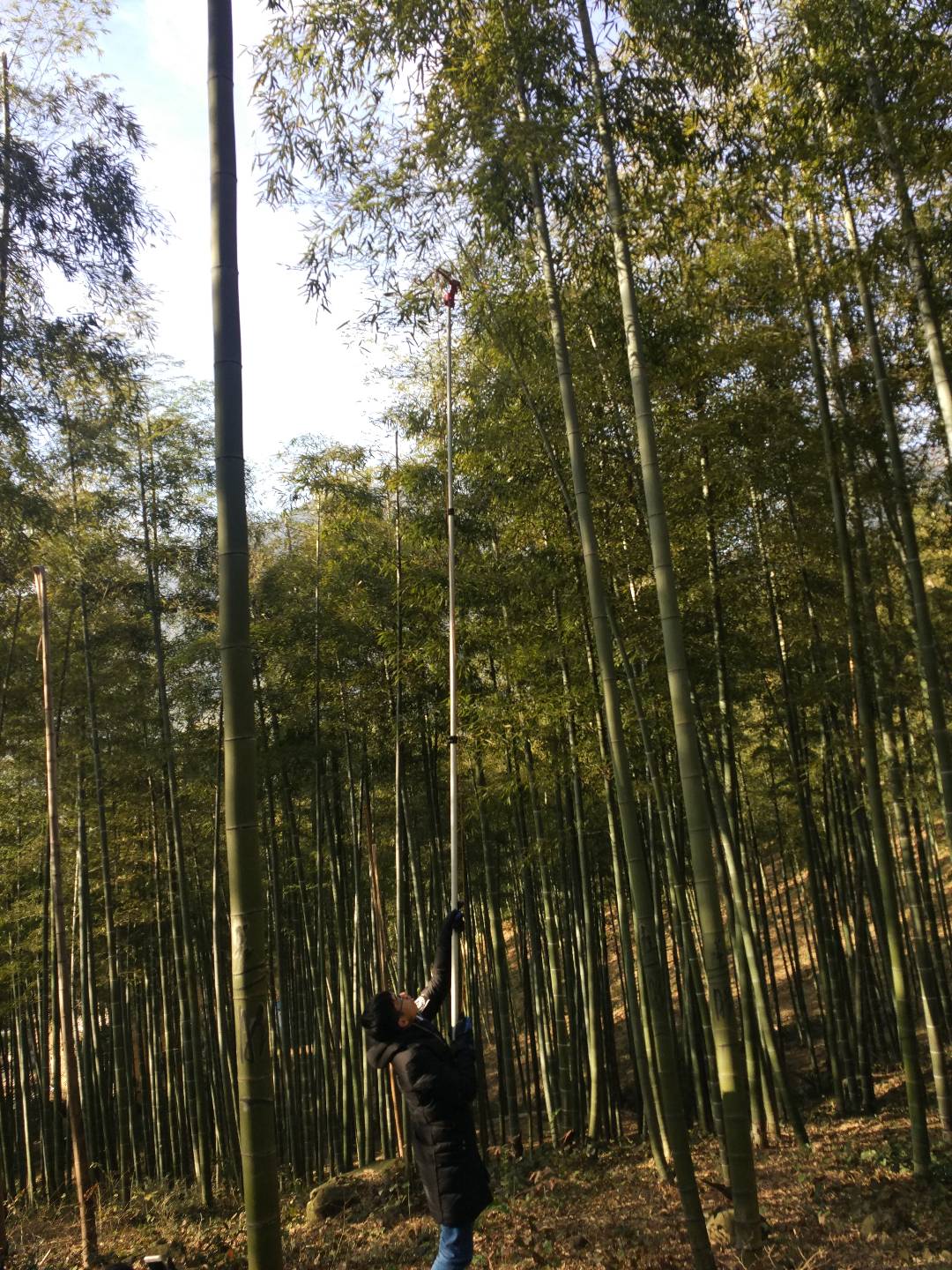 Growth rate
Two months
On-year
Off-year
Lei bamboo
(Phyllostachys praecox)
September to October
Bamboo shoots
February
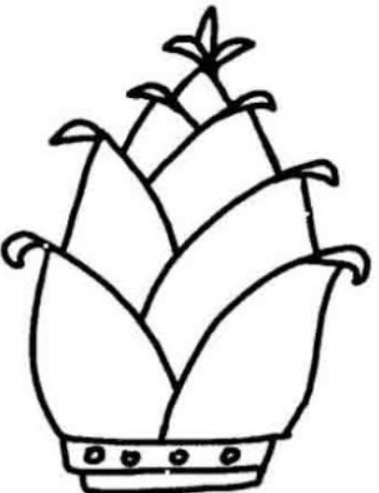 Growth rate
Introduction    Materials & Methods    Results    Conclusions
Background
Background
Bamboo forest
Economic value (6 billion €)
Furniture
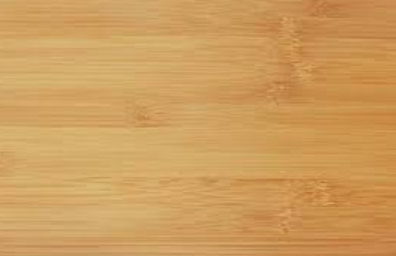 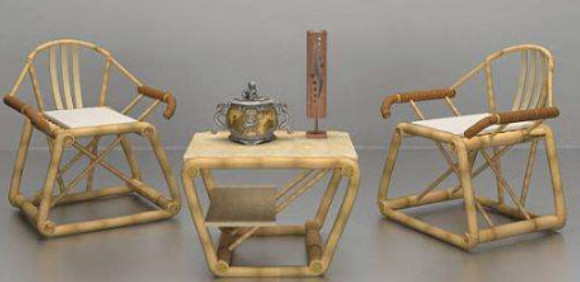 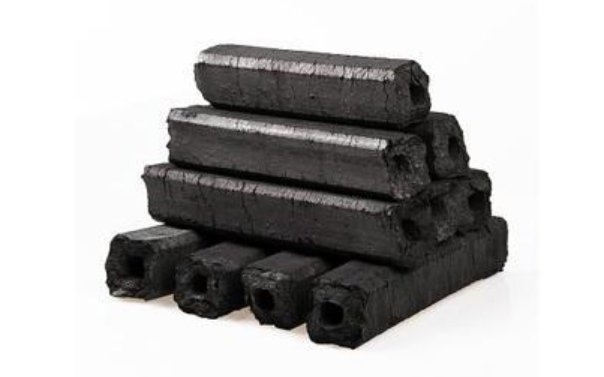 Bamboo board
Carbon
http://www.ytjinjiang.com/a/xinwenzhongxin/2018/0814/372.html
https://m.haiwainet.cn/middle/3543295/2019/1205/content_31677118_1.html
6
Introduction    Materials & Methods    Results    Conclusions
Background
Background
Bamboo forest
Carbon sequestration potential
ENF: evergreen needle-leaf forest; EBF: evergreen broadleaf forest; MF: mixed forest;
7
Introduction    Materials & Methods    Results    Conclusions
Background
Background
Although, Many studies of forest carbon allocation and carbon sequestration have been conducted in bamboo forests. 

However

dynamics of carbon ﬂuxes during the fast-growth period of bamboo shoots, and the corresponding correlation with environment factors are poorly understood.
8
Introduction    Materials & Methods    Results    Conclusions
Aims
Aims
To investigate differences in diurnal and monthly variations in net ecosystem exchange (NEE), gross ecosystem exchange (GEE), and total ecosystem respiration (RE) between the two bamboo forests; 

to use the EC technology to characterize how environmental factors in each of these two forests affect C ﬂuxes during the growing season (April to October).
9
Introduction    Materials & Methods    Results    Conclusions
Site description
Site description
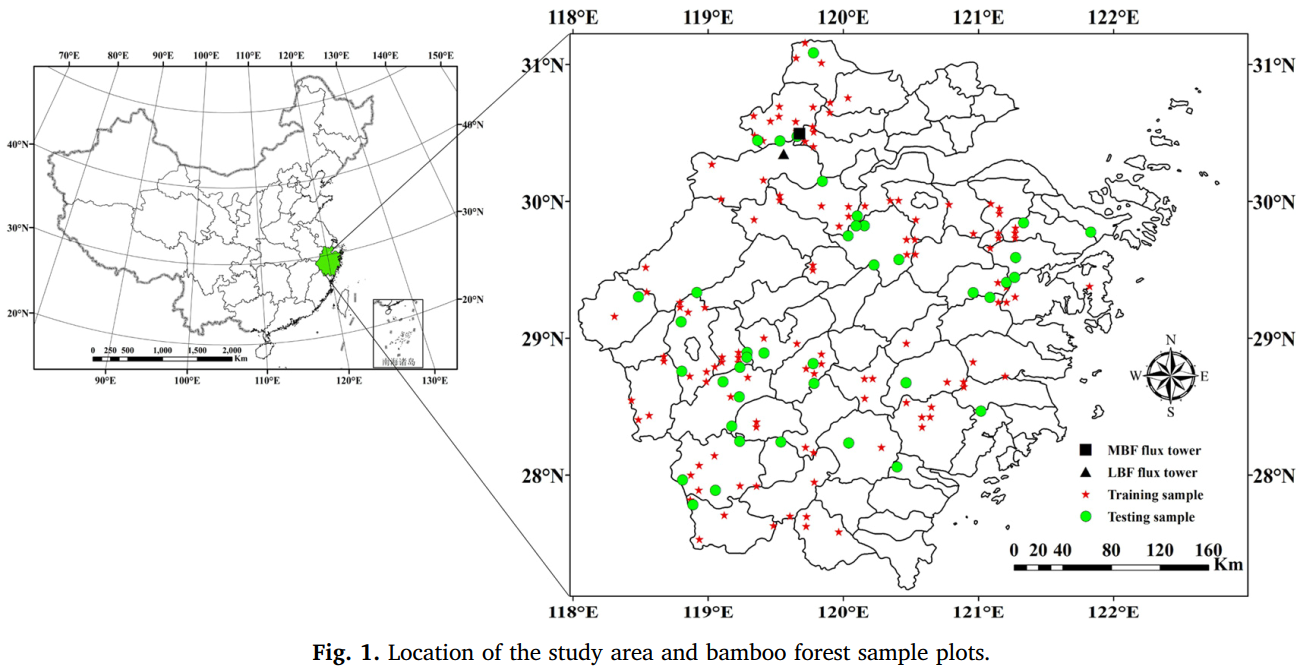 MB flux tower
LB flux tower
(Li et al. 2018)
10
Introduction    Materials & Methods    Results    Conclusions
Site description
Site description
LB flux tower
MB flux tower
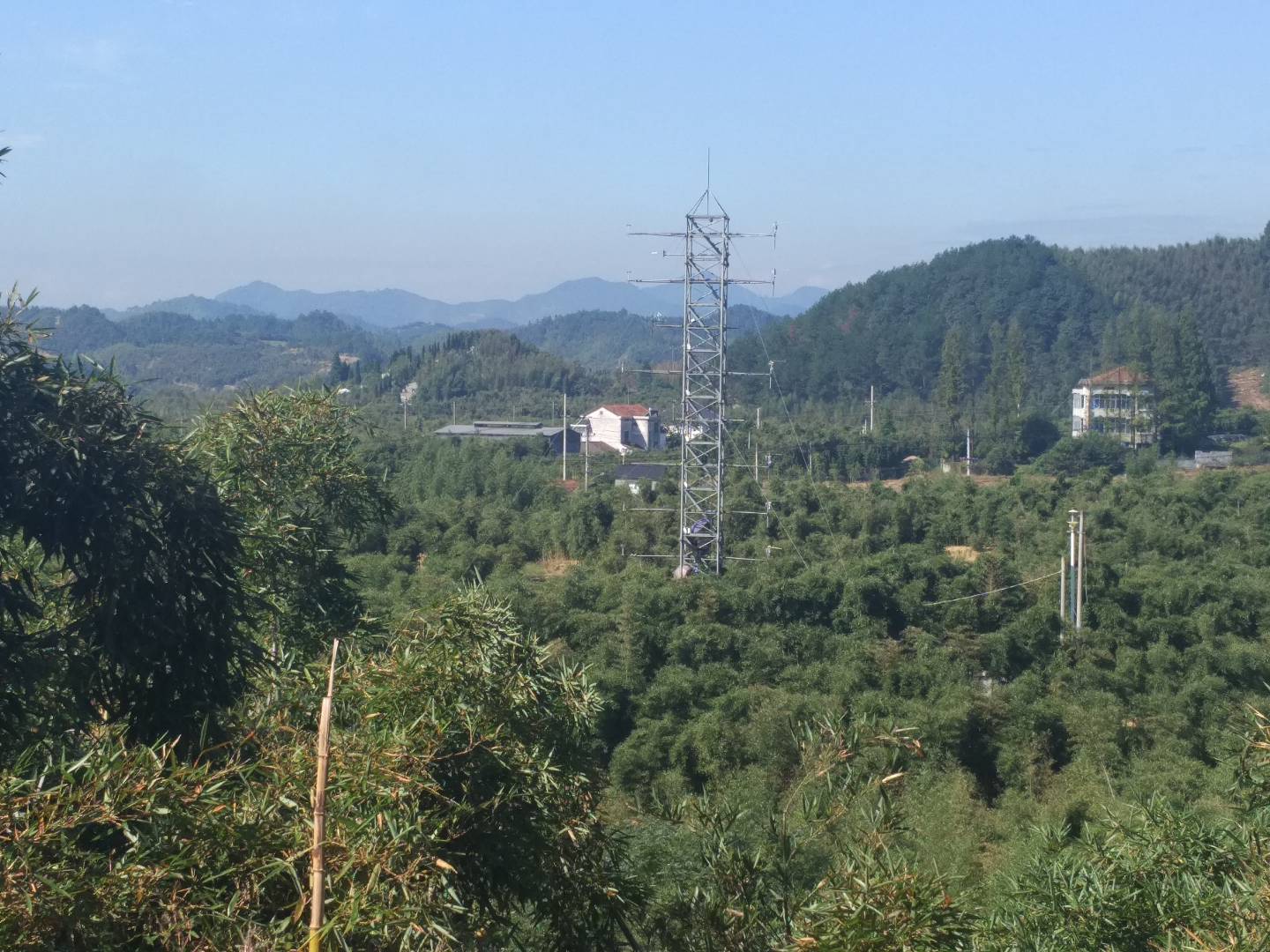 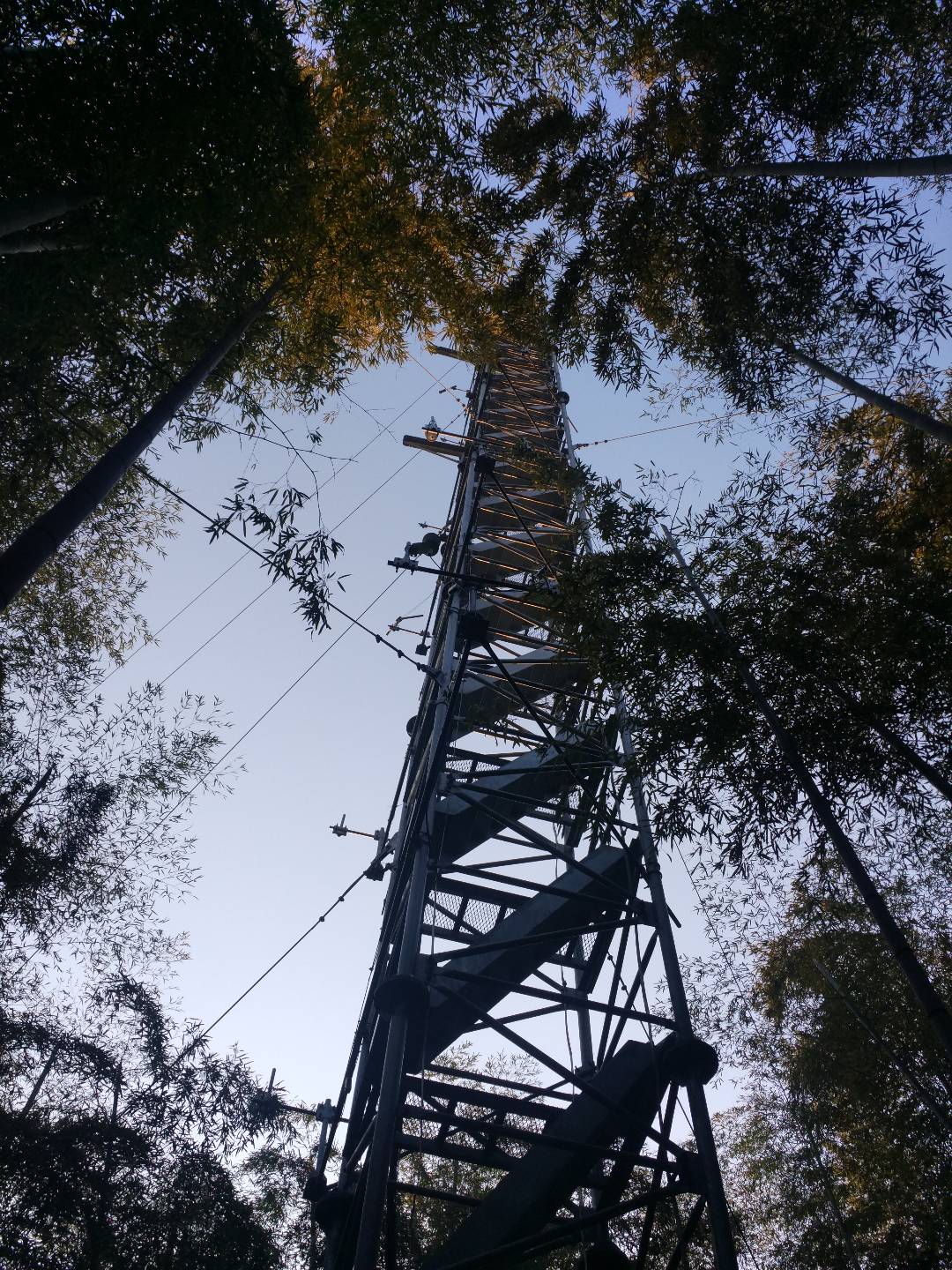 11
Introduction    Materials & Methods    Results    Conclusions
Site description
Site description
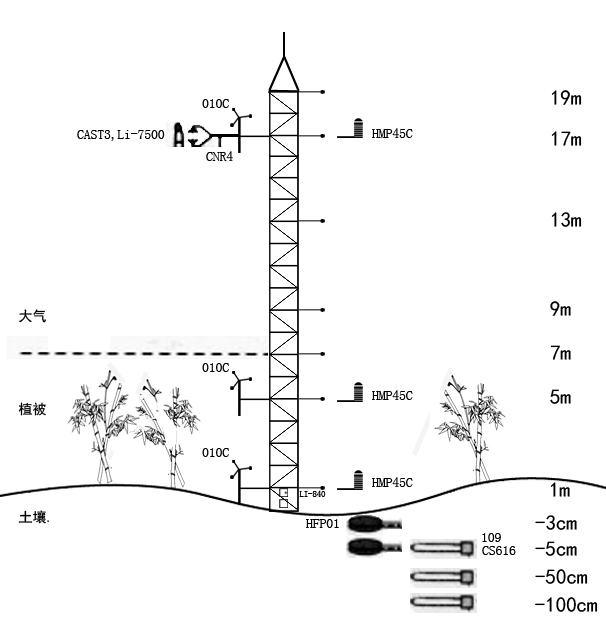 Atmosphere
Vegetation
Soil profile
12
Introduction    Materials & Methods    Results    Conclusions
Data processing and gap ﬁlling
Data processing and gap ﬁlling
Flux data
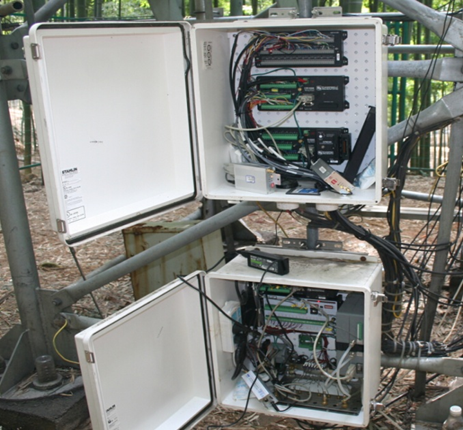 Flux observation system data
Meteorological 
data
Gradient data
13
Introduction    Materials & Methods    Results    Conclusions
Data processing and gap ﬁlling
Data processing and gap ﬁlling
EdiRe software package
(http://www.geos.ed.ac.uk/abs/research/micromet/EdiRe)
Raw data
Lag
correction
Outlier ﬁltering
WPL
+
+
Sonic virtual temperature
Linear detrending
Coordinate rotation
+
+
Pre-processed data
14
Further processing：
Pre-processed data
Friction velocity (U*)
MB site = 0.2 m ∙s-1 ; LB site = 0.15 m ∙s-1

Exclude data during precipitation
Exclude CO2 concentration out of 500 ppm
Exclude water vapor concentration out of range 40g · m-3.
Missing data
15
Finally：
Missing data
Day time NEE were gap filled using Michaelis-Menten equation（ Falge et al 2001） :
Night time NEE were gap filled using Exponential equation (Nakai et al 2008):
Complete time series data
16
Introduction    Materials & Methods    Results    Conclusions
Daily and monthly variations in C ﬂuxes at LB site and MB site
Daily and monthly variations in C ﬂuxes at LB site and MB site
Both MB and LB were acting as C sink during day time

Diurnal NEE moved from positive to negative between 5:30 and 7:00 am
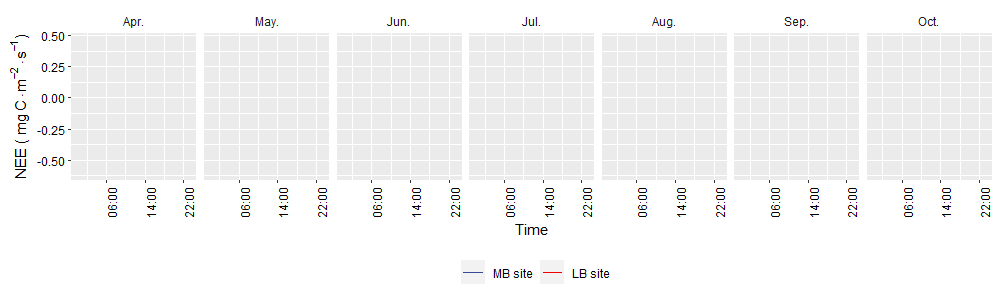 17
Introduction    Materials & Methods    Results    Conclusions
Daily and monthly variations in C ﬂuxes at LB site and MB site
Daily and monthly variations in C ﬂuxes at LB site and MB site
The diurnal pattern of GEE was similar at the two sites
GEE turned negative at around 5:00–6:00 am Beijing Standard Time (BST), then increased continuously until reaching maximum values at noon.
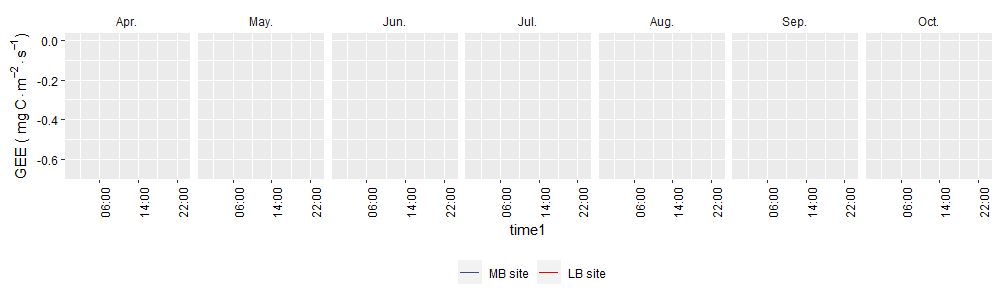 18
Introduction    Materials & Methods    Results    Conclusions
Daily and monthly variations in C ﬂuxes at LB site and MB site
Daily and monthly variations in C ﬂuxes at LB site and MB site
RE at LB site was stronger than MB site which leads to similar GEE at two sites, despite, NEE at MB site was higher than LB site.
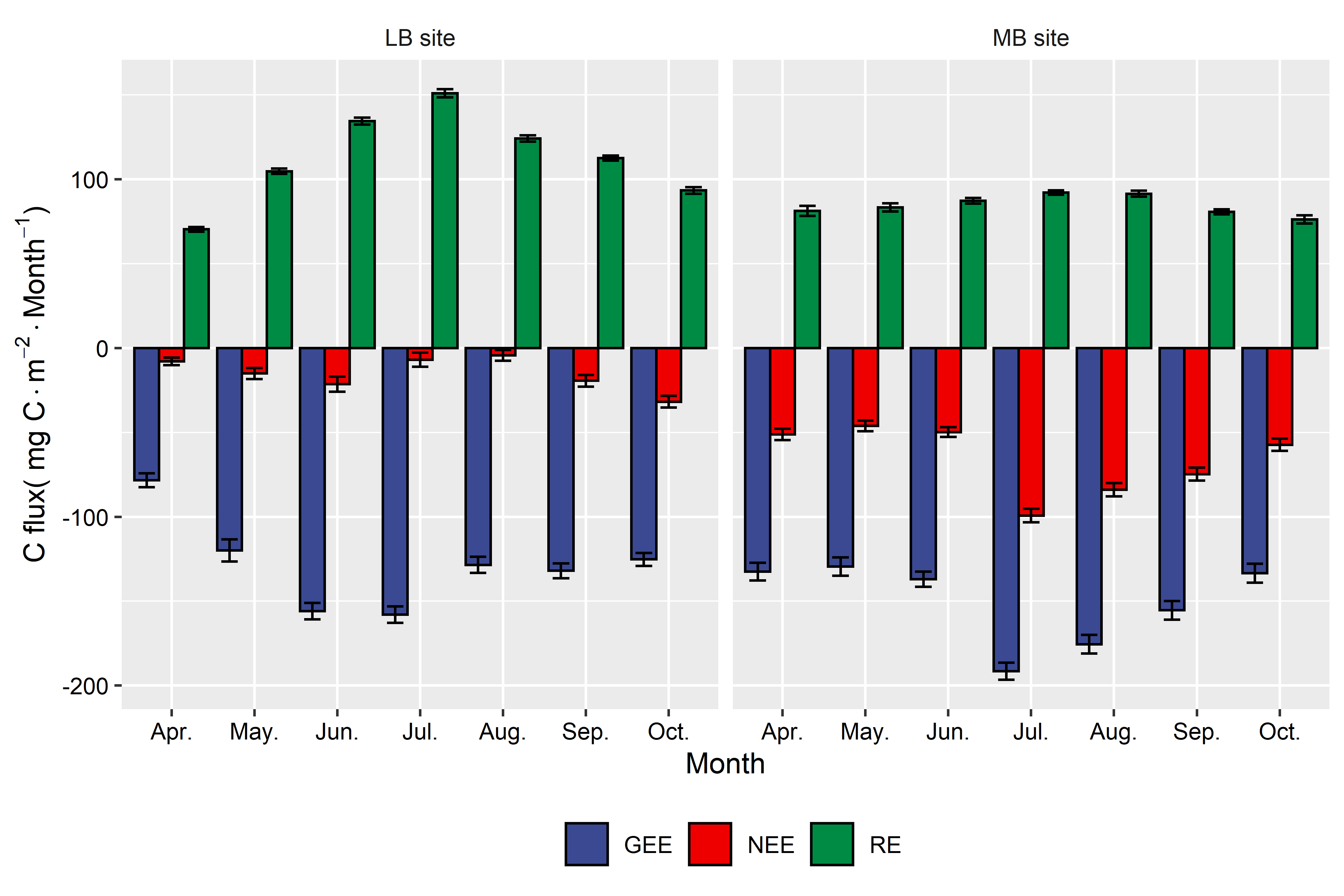 19
Introduction    Materials & Methods    Results    Conclusions
Response of carbon ﬂuxes to environmental variables
Response of carbon ﬂuxes to environmental variables
GEE and NEE were mainly controlled by PAR and VPD at both sites.
At LB site, only SWC showed significant correlation  with RE.
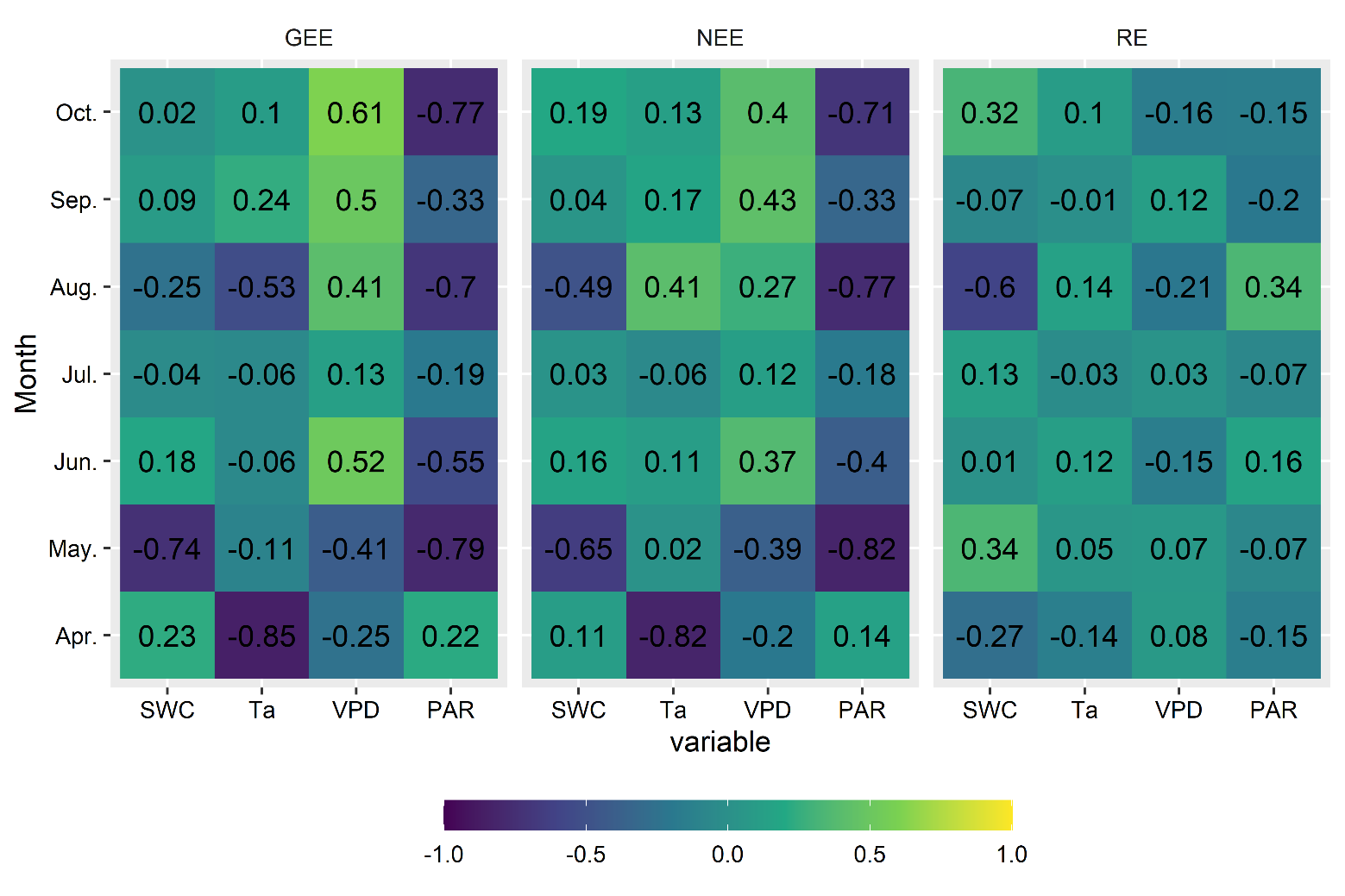 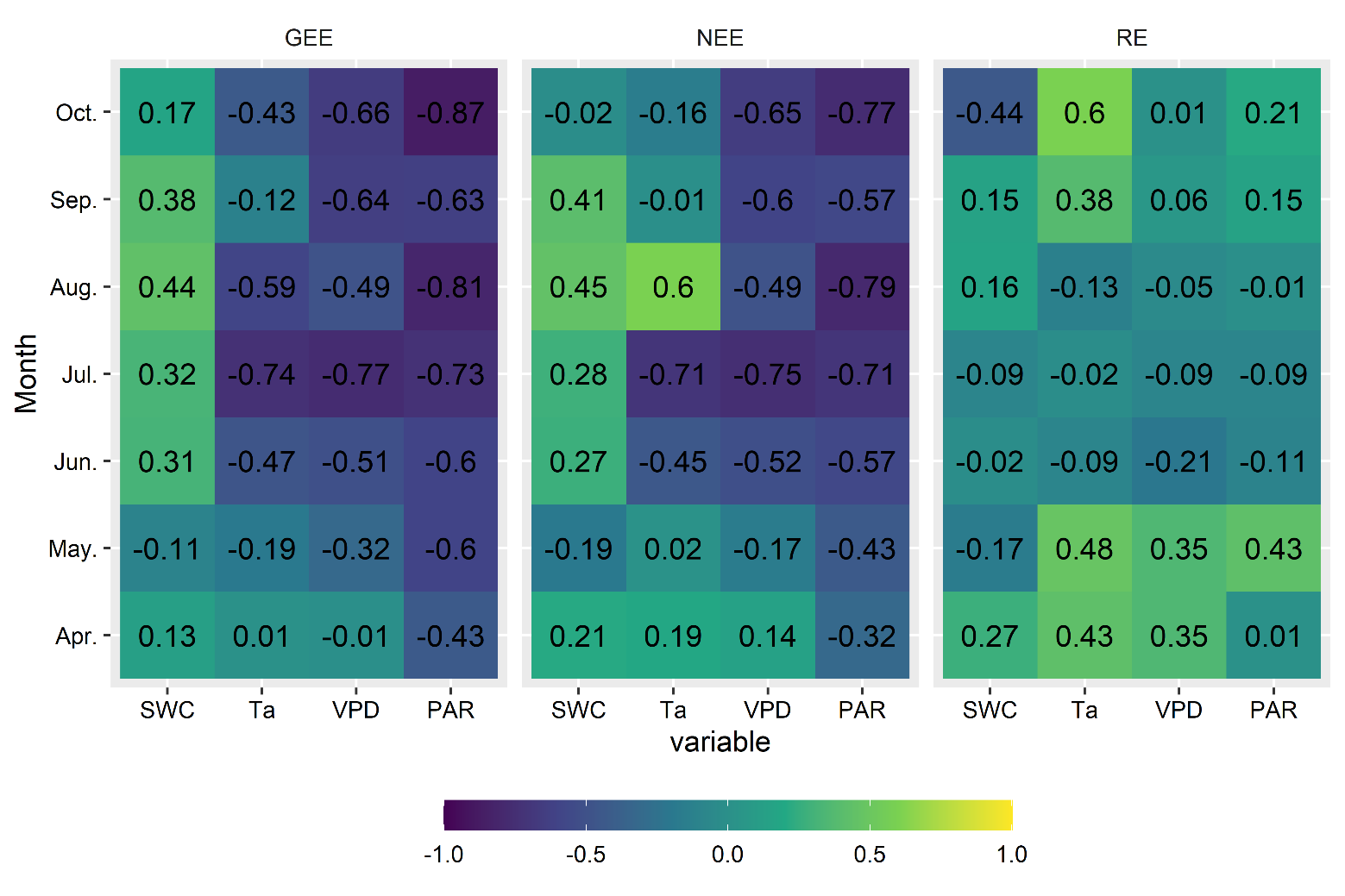 MB site
LB site
*
***
***
***
***
***
*
***
***
***
*
***
*
***
*
*
***
***
**
**
*
***
**
***
***
**
**
**
***
***
**
**
*
***
***
***
***
***
***
***
**
*
*
**
***
**
***
**
*
**
*
**
*
*
***
*
***
**
*
***
***
*
*
*
***
***
20
Introduction    Materials & Methods    Results    Conclusions
Response of carbon ﬂuxes to environmental variables
Response of carbon ﬂuxes to environmental variables
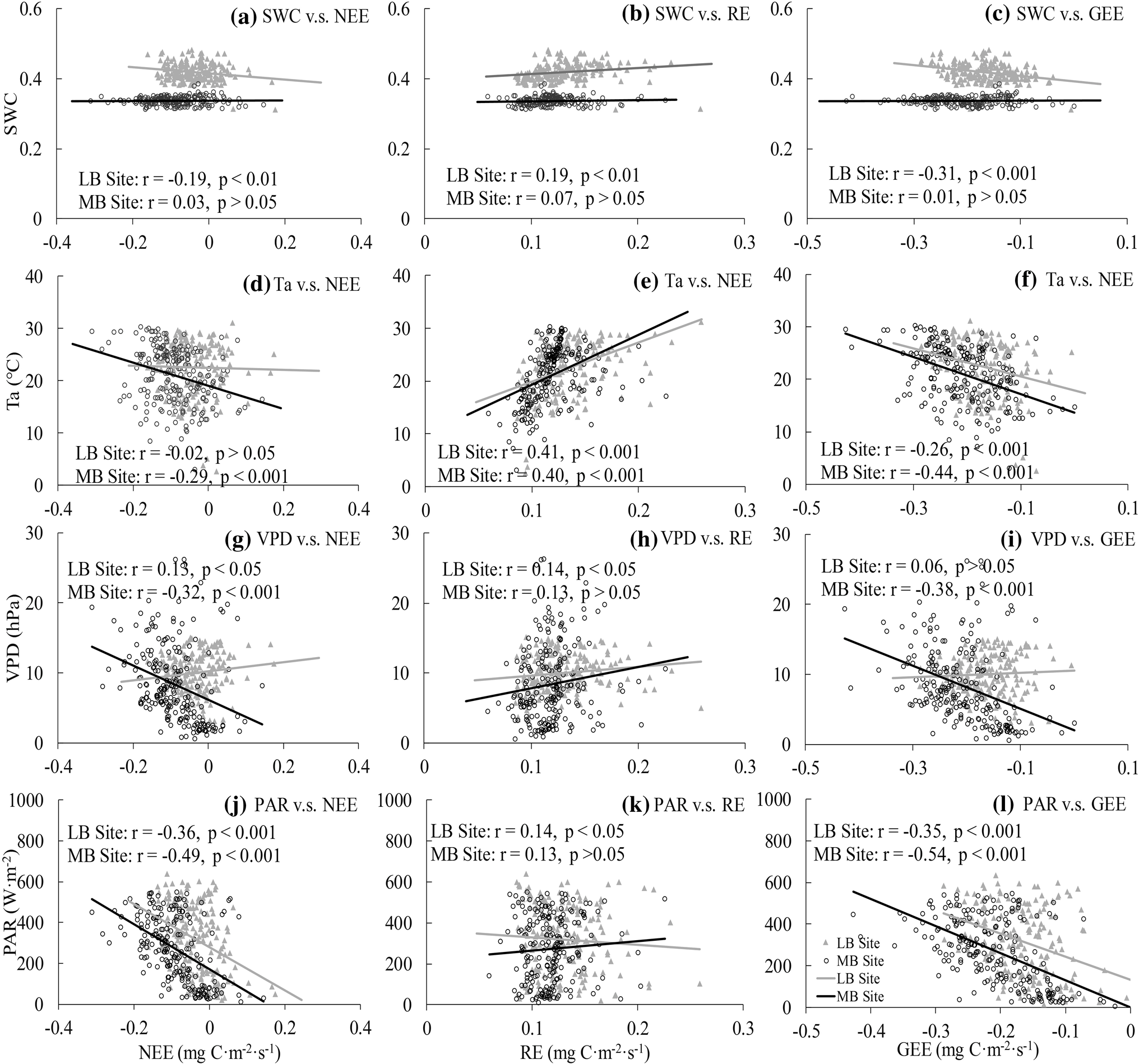 The relationships between NEE ,GEE and environmental factors showed similar across the entire growing season.
SWC was more important in LB site than MB site.
RE
GEE
21
Introduction    Materials & Methods    Results    Conclusions
Conclusions
Conclusions
MB site and LB site were both characterized as carbon sinks during the study period; 
Environmental factors affect bamboo forest ecosystem C ﬂuxes by determining heat and water availability;
To better understand the role of bamboo forests regional C cycling, the variations of C ﬂuxes should also be evaluated over long time periods;
liang.chen@uef.fi
22